Training of Counting staff
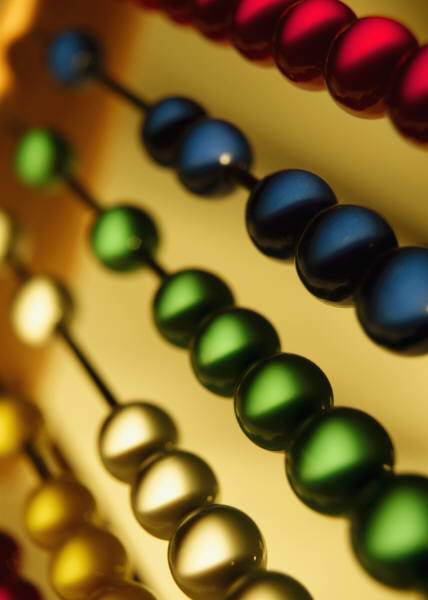 Sub Learning Objective 3: To ensure infrastructure and security arrangements at counting centres
Learning Module of RO/ARO
2
Layout of Counting Centers
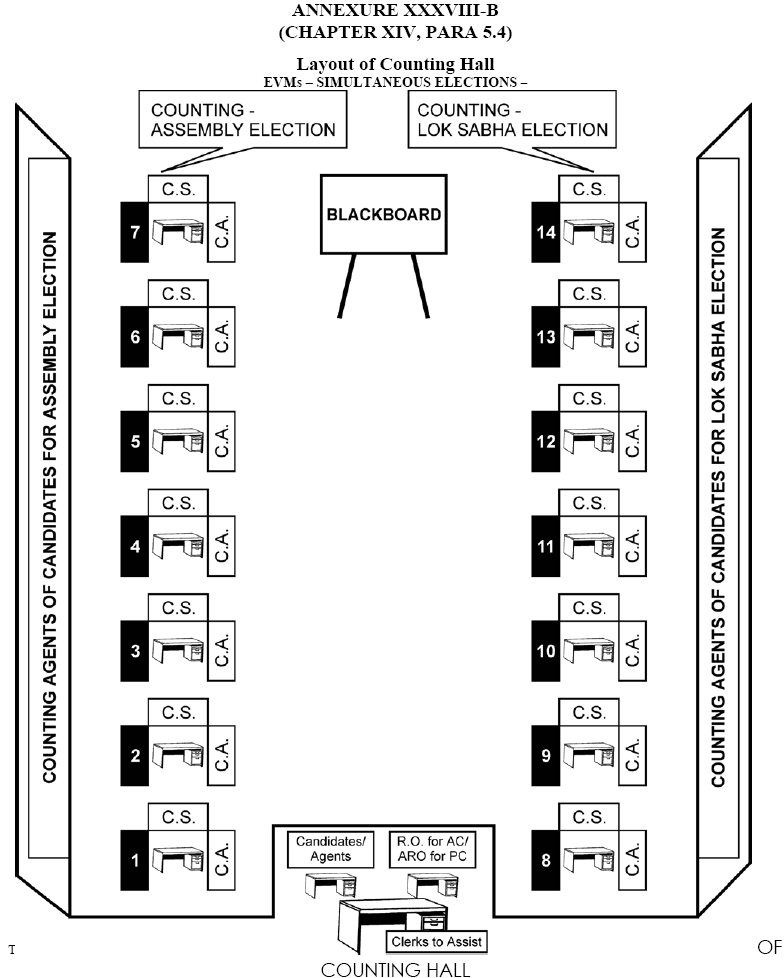 Learning Module of RO/ARO
3
PERSONS ALLOWED INTO COUNTING HALL(Para 15.13 of HB of RO)
Learning Module of RO/ARO
4
PERSONS NOT ALLOWED INTO COUNTING HALL
Learning Module of RO/ARO
5
PRIORITY IN SEATING IN COUNTING HALL
(subject to seating capacity)
(Para 15.14.1 of HB of RO)
Learning Module of RO/ARO
6
DISCIPLINE & DECORUM IN COUNTING HALL
Learning Module of RO/ARO
7
Counting of Postal ballots
Learning Module of RO/ARO
8
Counting of Postal ballots
Learning Module of RO/ARO
9
Counting of Postal ballots
Learning Module of RO/ARO
10
Counting of Postal ballots
No particular mark as per law to be made by voter to record vote on PB
Any mark is valid if it is clear beyond reasonable doubt in favor of which candidate vote has been given
It should not be rejected if mark has been made more than once to clarify choice
Sealing of packets should be done using RO as well as Commission’s secret seal. Candidates also allowed to use their seals.
Learning Module of RO/ARO
11
Counting of votes recorded in EVMs
Learning Module of RO/ARO
12
Counting of votes recorded in EVMs
Learning Module of RO/ARO
13
Counting Procedure
Piercing of Paper Seal
(Contd.)
To find out whether the Power pack / Battery is working or not, press TOTAL Button

After getting ready to note down the result,  PIERCE the green paper seal over RESULT-1 Button and reach  RESULT-1 Button.  It is not necessary to open INNER COMPARTMENT
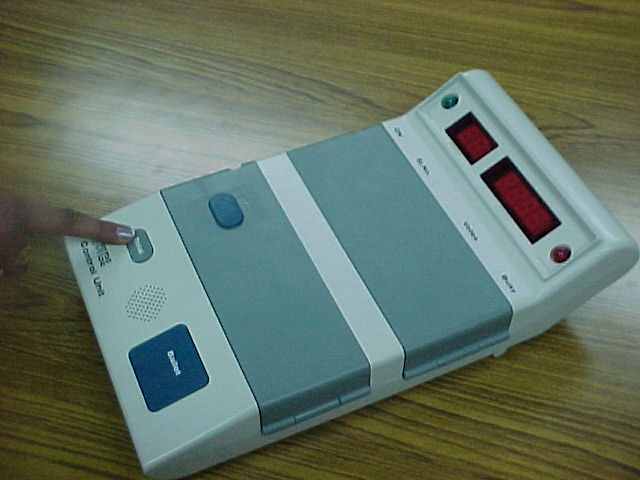 Procedure at the Counting Place
14
Counting Procedure
Result Display
(Contd.)
Press RESULT-1 Button.  Note down the result.
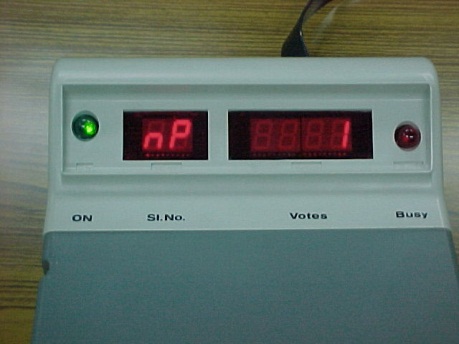 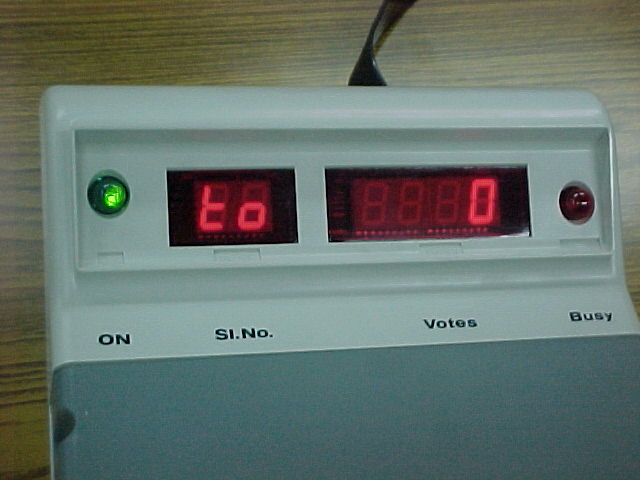 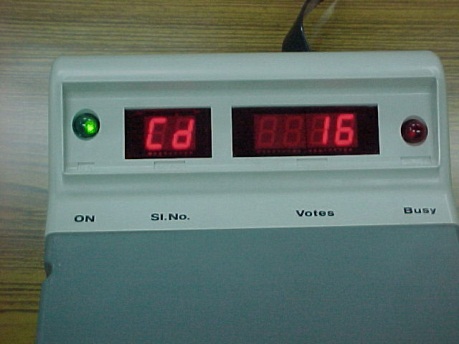 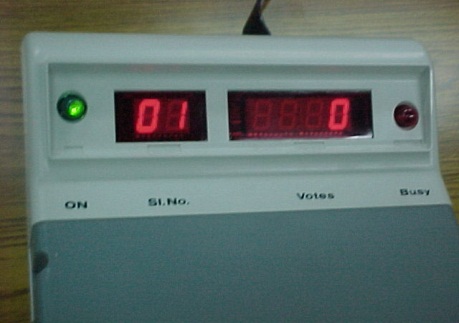 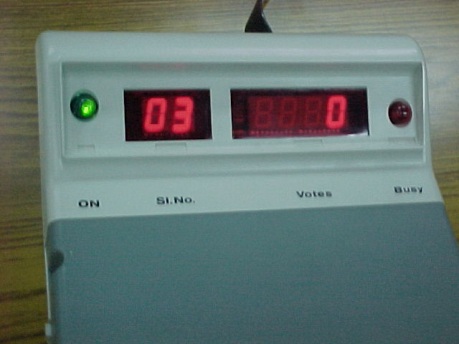 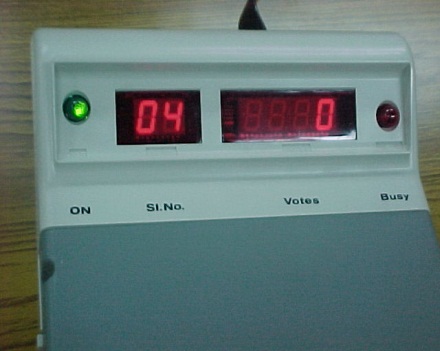 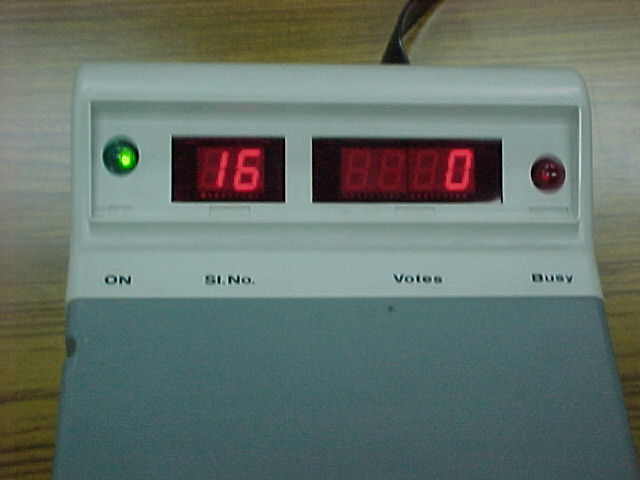 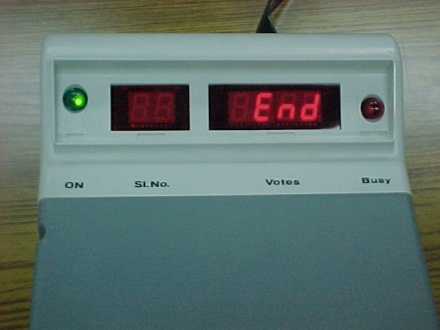 Procedure at the Counting Place
15
Tabulate Results of  EVMs
Learning Module of RO/ARO
16
Do’s and Don’ts
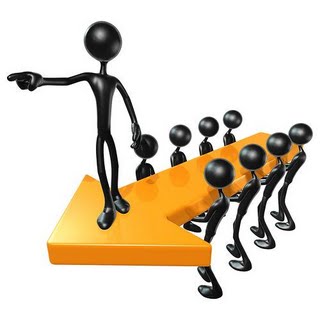 Penultimate round of EVM counting shall not commence unless, POSTAL BALLOT counting is over
Your duty is to accurately count the recorded votes. Hence YOU may be asked at any time to recount the votes by the RO
In case the victory margin is less than total number of  Postal  Ballot received then re-verification of all postal ballot should be done, even if no candidate/agent has asked for it
All the postal ballots rejected as invalid as well as counted in favour each candidate shall once again be verified and tallied in the presence of RO and OBSERVER who shall record the findings of re-verification and satisfy themselves before finalizing the result
Entire proceeding to be VIDEOGRAPHED and CD of such videography to be kept in a sealed cover for future reference
Learning Module of RO/ARO
17
Do’s and Don’ts
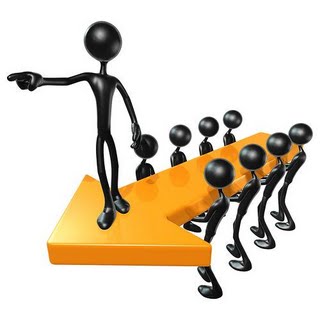 No camera –still or video of the MEDIA except for recording of the entire counting process is allowed to be fixed inside any counting hall
Under no circumstance actual votes recorded on an EVM or ballot paper is to be photographed or covered by any audio visual coverage
Entire counting process has to be videographed without compromising the secrecy of votes and a CD thereof be kept in safe custody of DEO
Take care while doing videogrphy the focus of is on activity and not the actors
Media persons are to be taken inside counting hall in batches duly escorted by a senior officer
Arrangement should be put into place to note down the number of voters who have exercised their right under rule 49-O from the form 17-C.
Learning Module of RO/ARO
18
Additional Points
After counting EVMs have to be re-sealed .
Resealing to follow procedure as given:
Learning Module of RO/ARO
19
Election Papers that require to be sealed are:
Packets of used PB- valid or rejected- including the covers & Packets of counterfoils of used PB
Learning Module of RO/ARO
20
ALL THE BEST!
Counting of votes recorded in EVMs
Round wise statement proforma
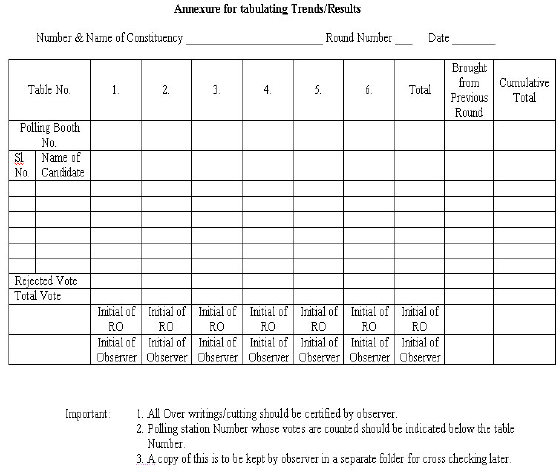 Learning Module of RO/ARO
22
Sub Learning Objective 5: To carry out counting of votes recorded in EVMs as per ECI instructions
Proforma for recording of Votes by Additional Counting Staff
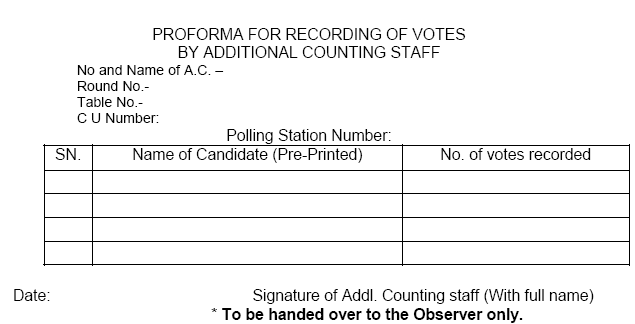 Learning Module of RO/ARO
23
Sub Learning Objective 5: To carry out counting of votes recorded in EVMs as per ECI instructions
Annexure XLII of RO HB - Sample Final Result Sheet duly completed
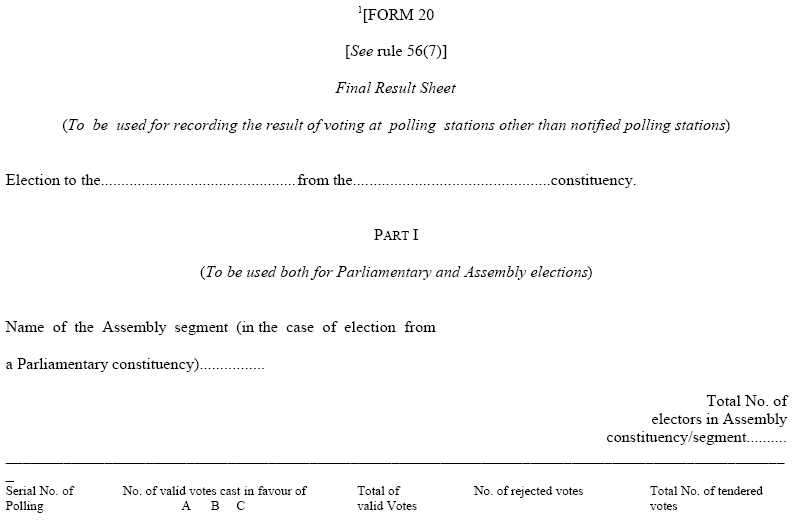 Learning Module of RO/ARO
24
Sub Learning Objective 5: To carry out counting of votes recorded in EVMs as per ECI instructions
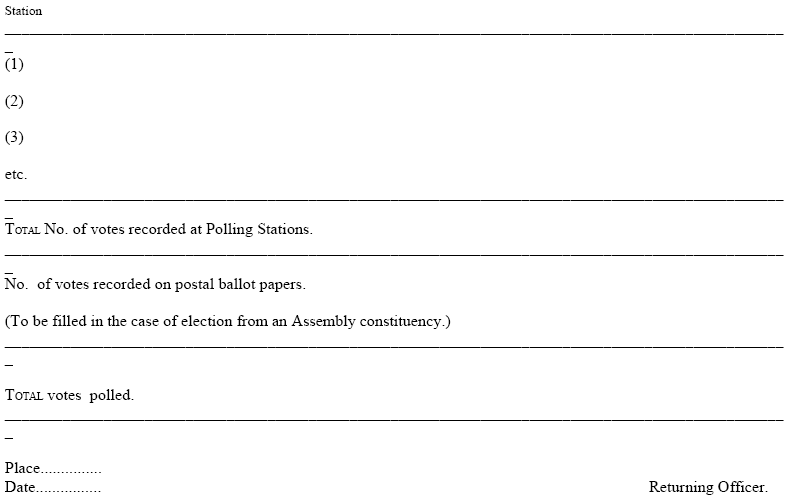 Sub Learning Objective 5: To carry out counting of votes recorded in EVMs as per ECI instructions
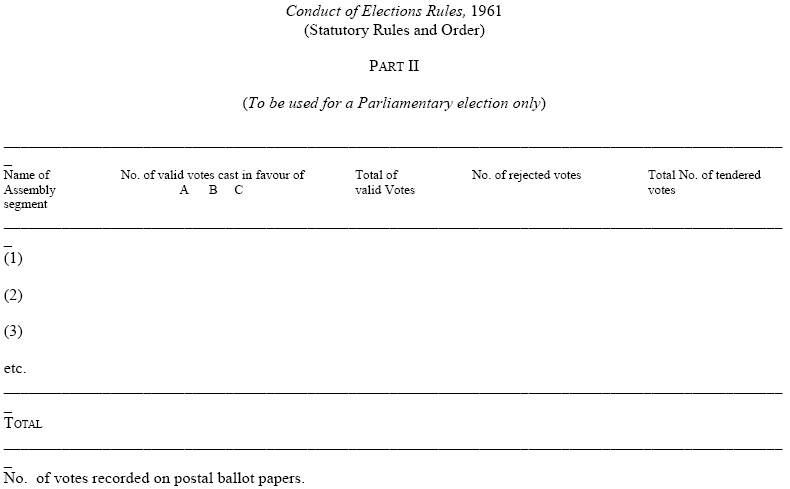 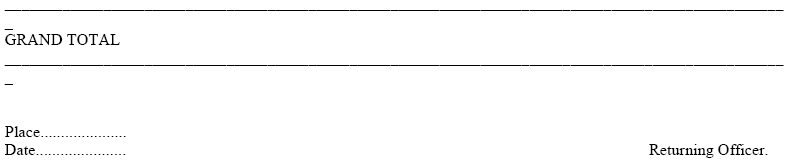 Display Section
Candidate Set Section
Result Section
Ballot Section
Components of Control Unit
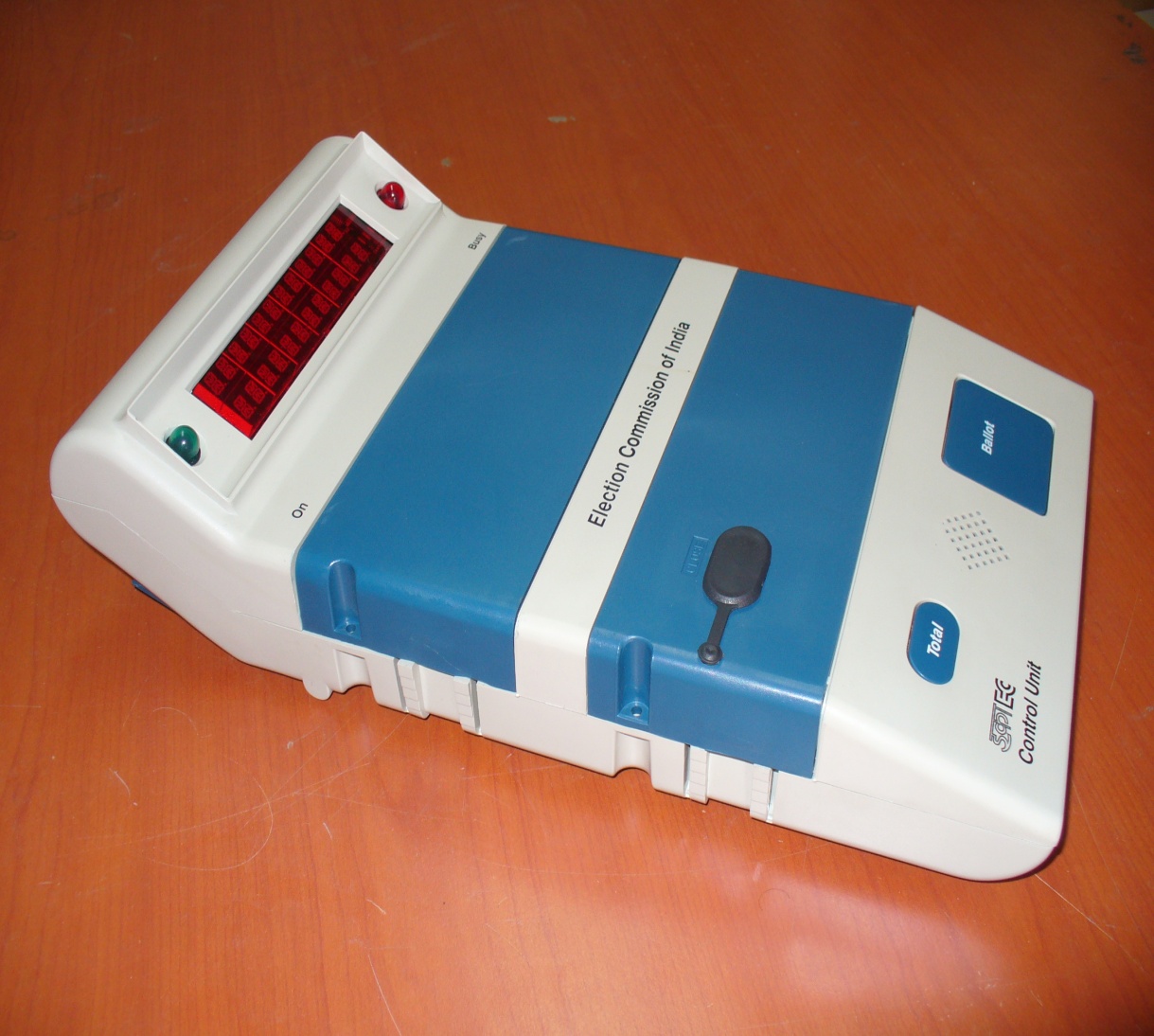 Busy Lamp (Red)
Power ON Lamp (Green)
22-04-2014
Learning Module for Presiding Officer
27
Press Latch to release
Pull to open cover
Bottom Compartment Cover
Components of Control Unit – How to open
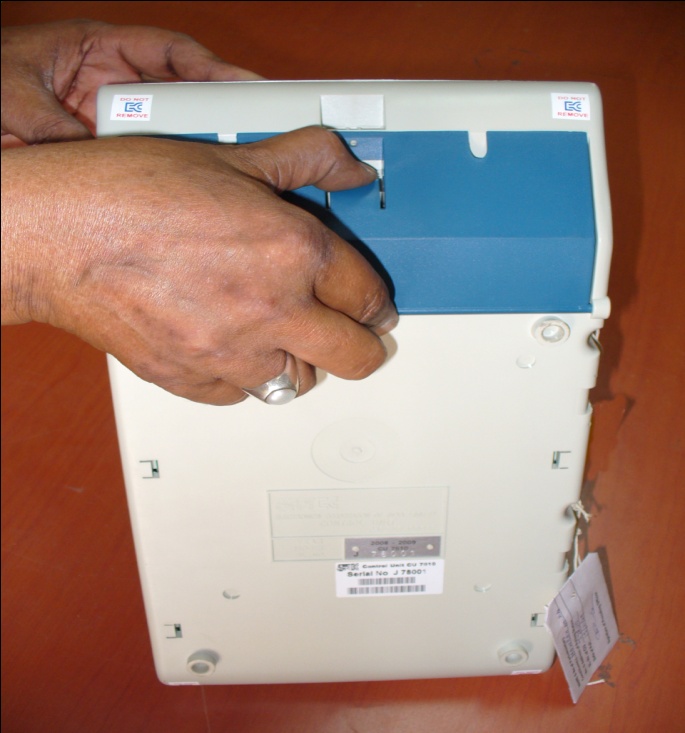 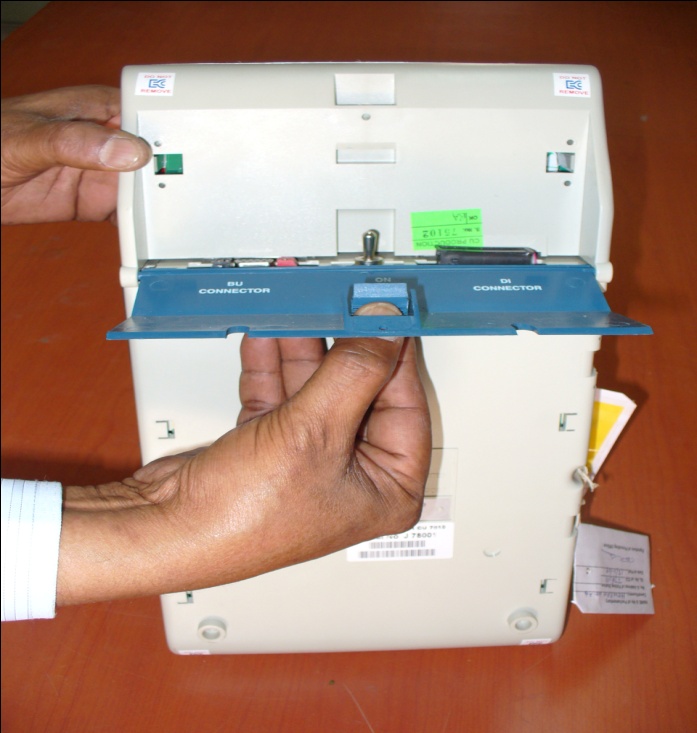 22-04-2014
Learning Module for Presiding Officer
28
Socket  for connecting Data Interface.
Components of Control Unit – Backside
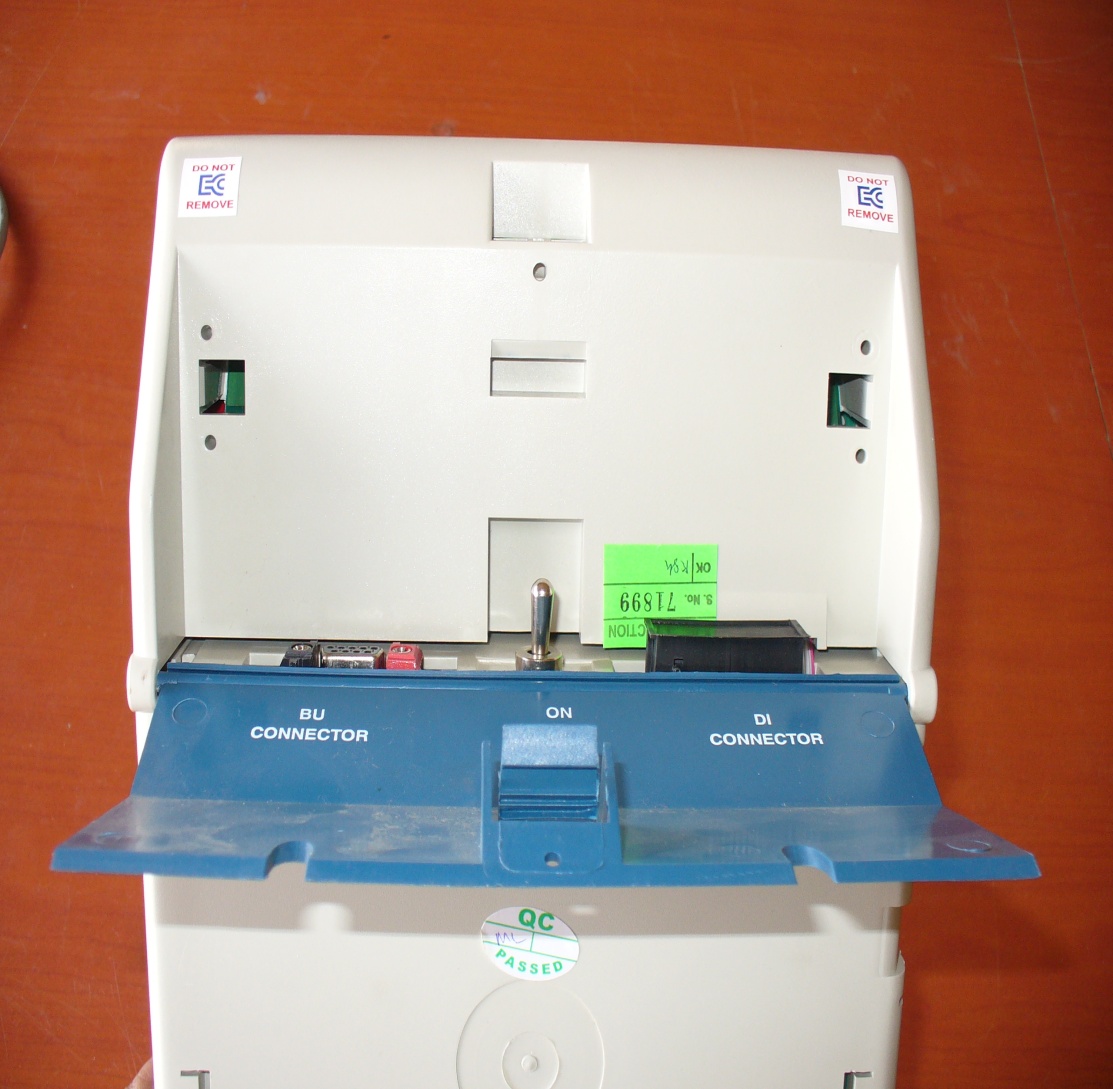 Power Switch
Socket  for Interconnecting Cable
of Balloting Unit
22-04-2014
Learning Module for Presiding Officer
29
Dual Line Digital Display Panel
Components Control Unit – Display Section
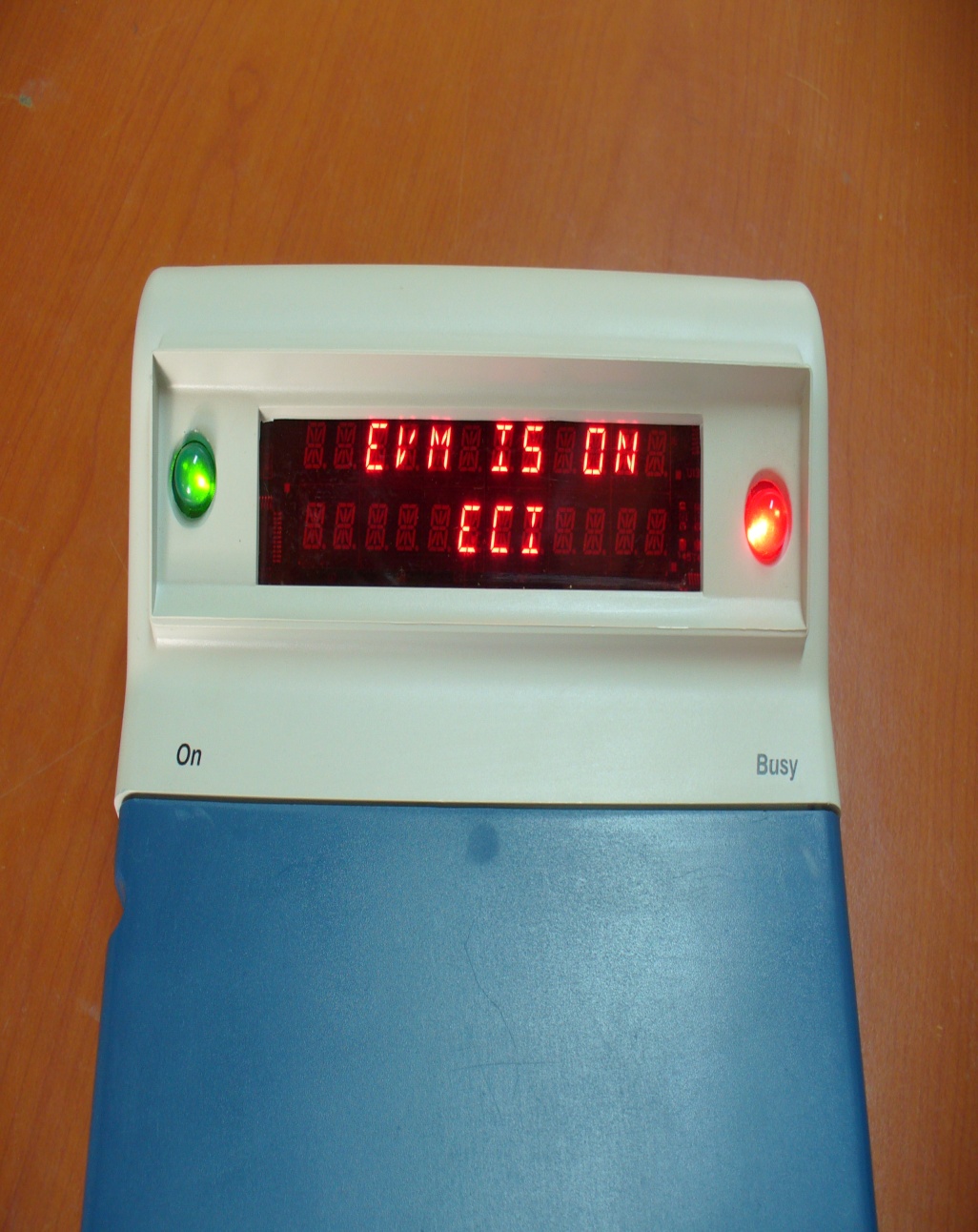 Busy lamp glows ‘RED” when the ‘Ballot’ button is pressed by polling officer to enable the voter to cast vote. It goes off when the voter has cast his vote.
When no button is operated for 10-15 minutes, the CU goes to power save mode. Indicated by flickering of green ‘ON’ lamp in every 5 seconds.
Busy Lamp (Red)
Power ON Lamp (Green)
22-04-2014
Learning Module for Presiding Officer
30
Meaning of various types of display
BATTERY    LOW
Indicates that the capacity of the Battery is Low|
SL NO – E00001
Indicates the internal Serial number of the PCB
COMPUTING RESULT
Indicates that the RESULTS is getting computed
RESULT        PDT 16-01-06
Indicates the Result and Date of the Poll
PST 09-50-20 PET 15-32-10
Indicates the Poll Starting Time and Poll End Time
CANDIDATE    06    236
Indicates that the Candidate No.6 has polled 236 votes
22-04-2014
Learning Module for Presiding Officer
31
Result Section 
Outer Door
Result Button
Close Button
Inner Compartment Door
Holes to pass thread for sealing
Outer Door
Print Button
Inner Latches
Components of Control Unit - Result Section
Clear Button
Frame for Paper Seals
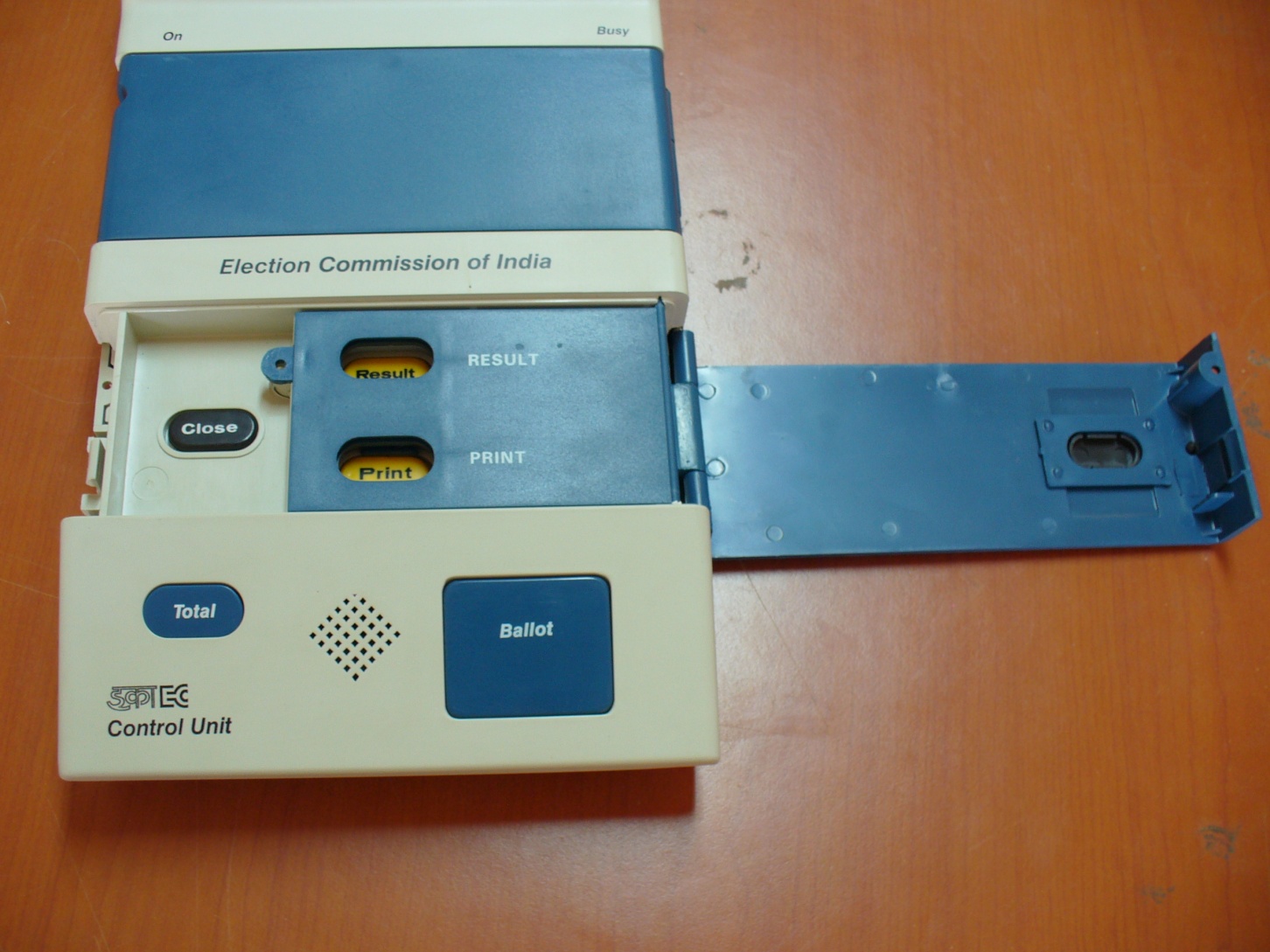 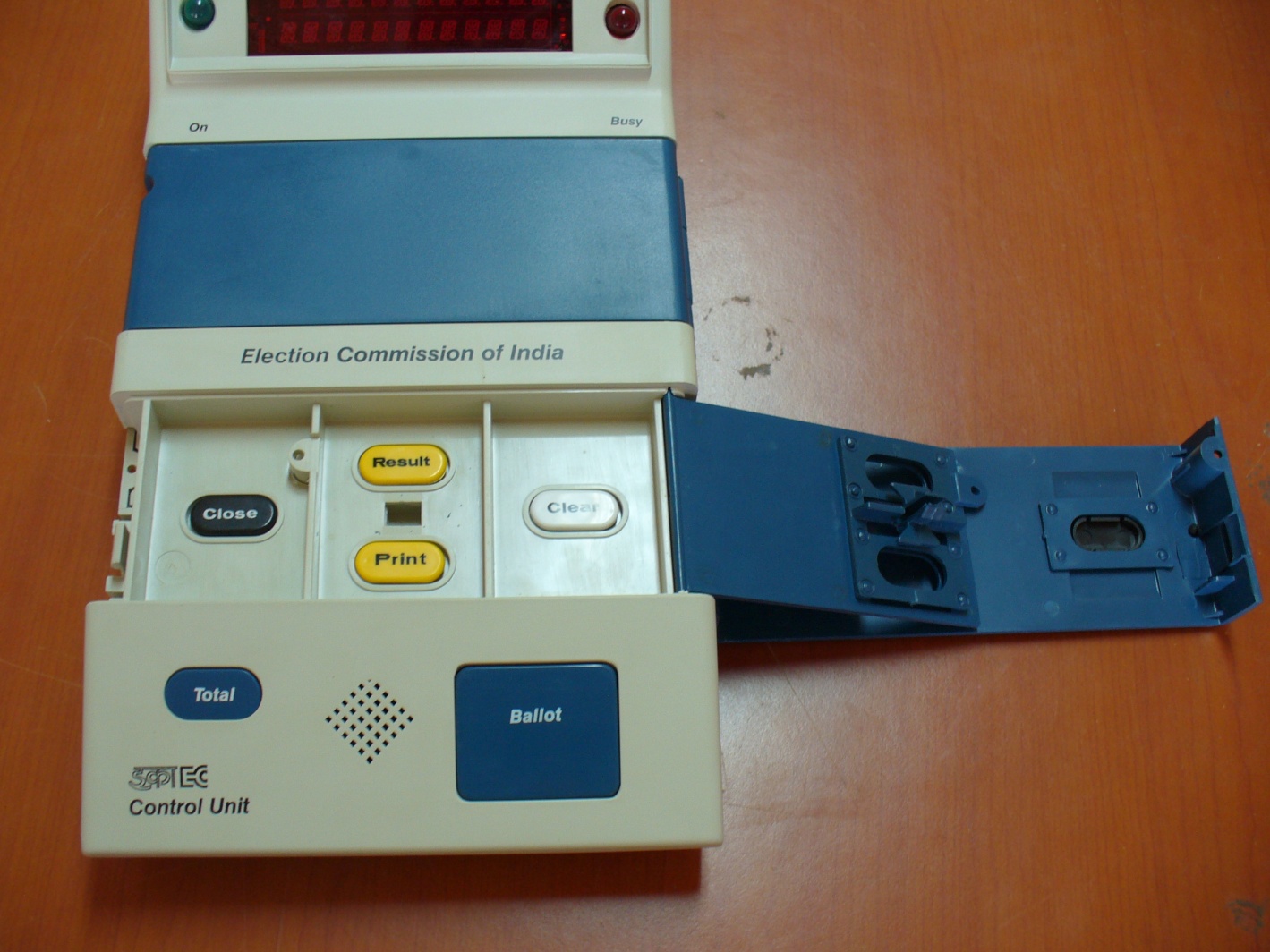 22-04-2014
Learning Module for Presiding Officer
32
Ballot Button
Buzzer
Components of Control Unit
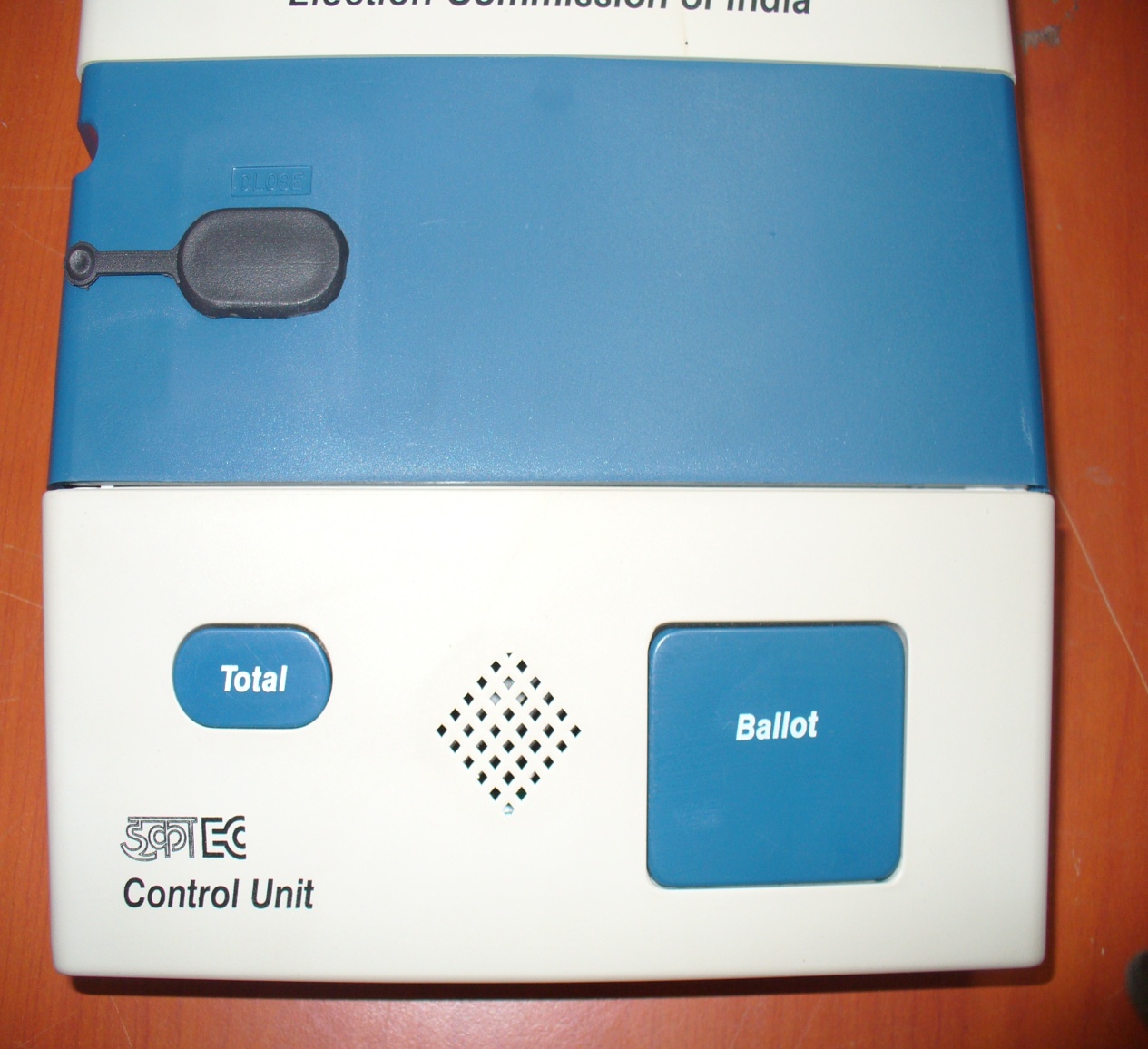 Total Button
22-04-2014
Learning Module for Presiding Officer
33